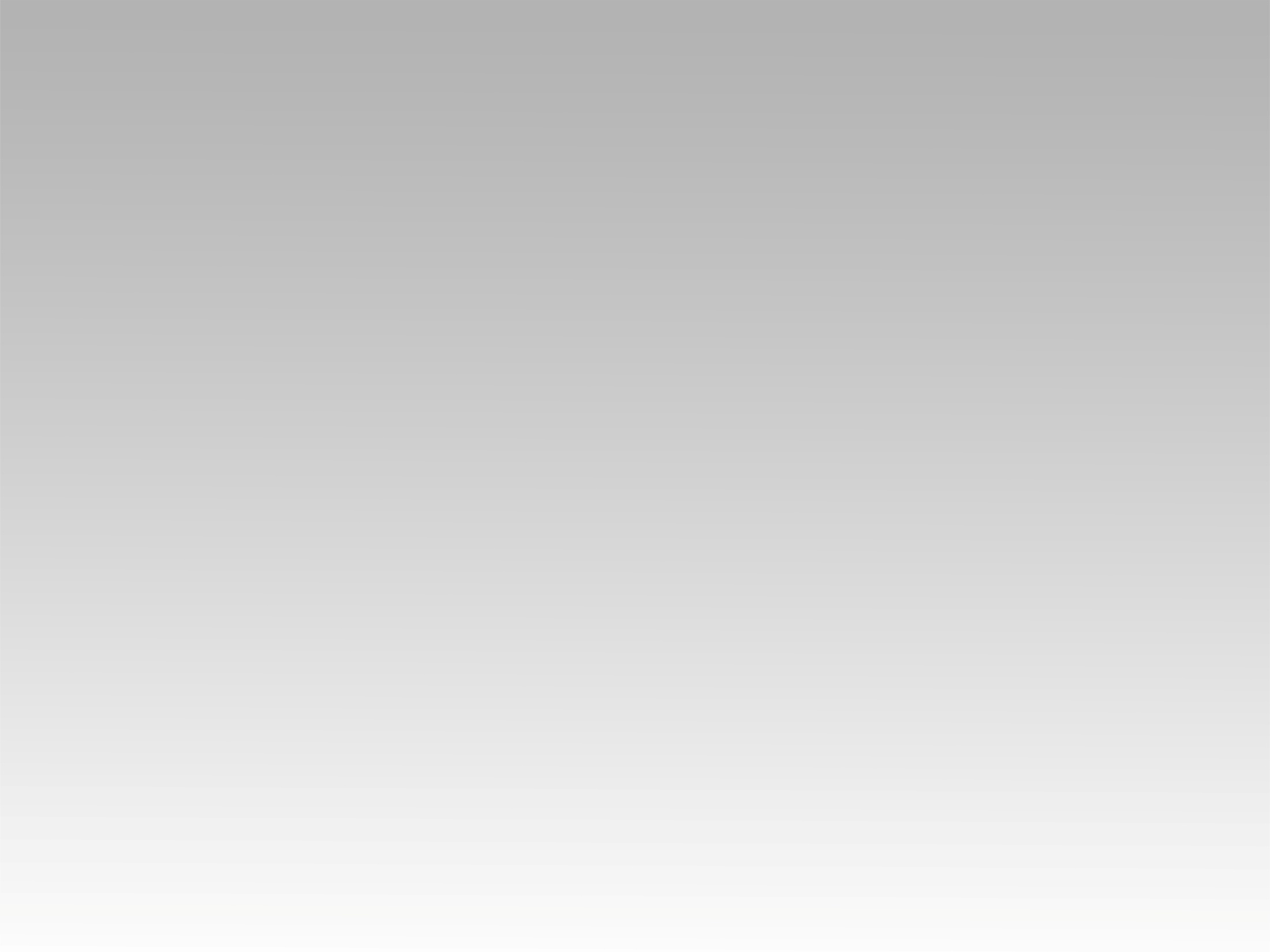 تـرنيـمـة
أتراني قد سمعت
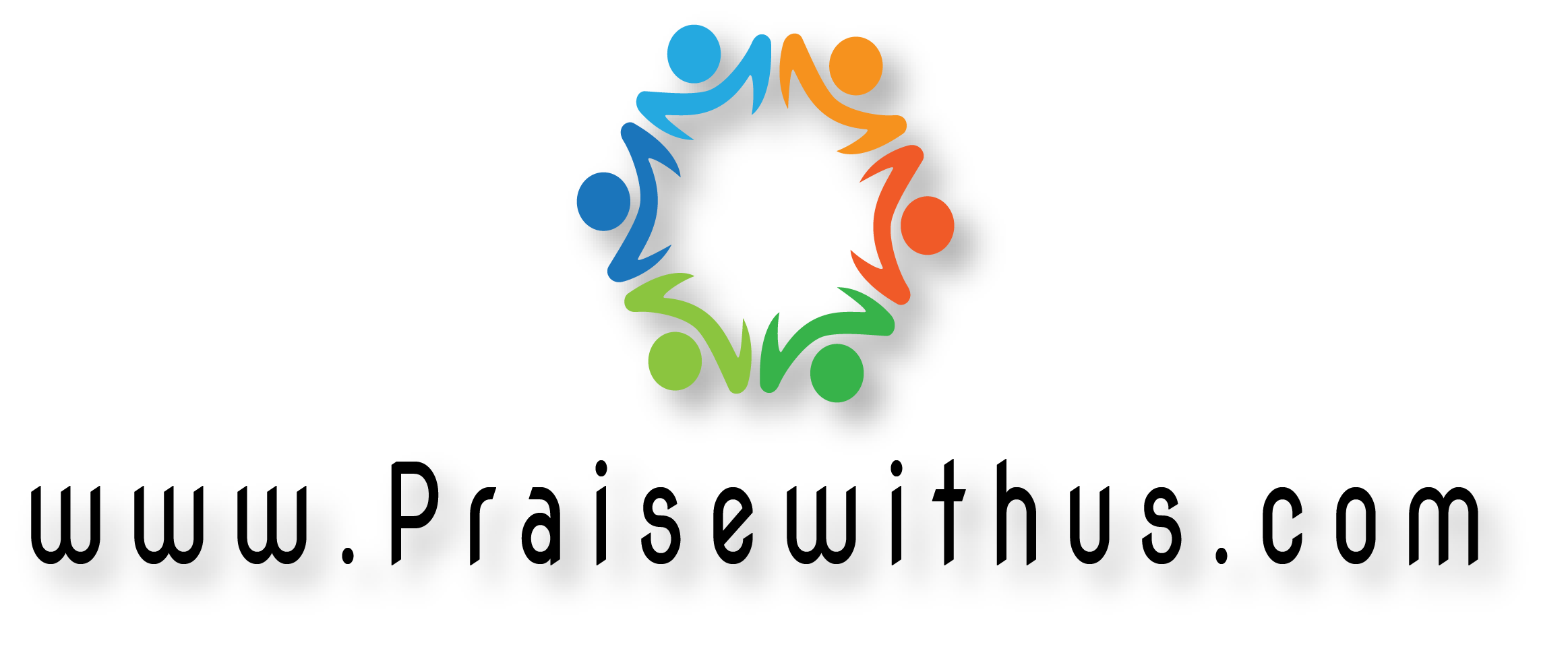 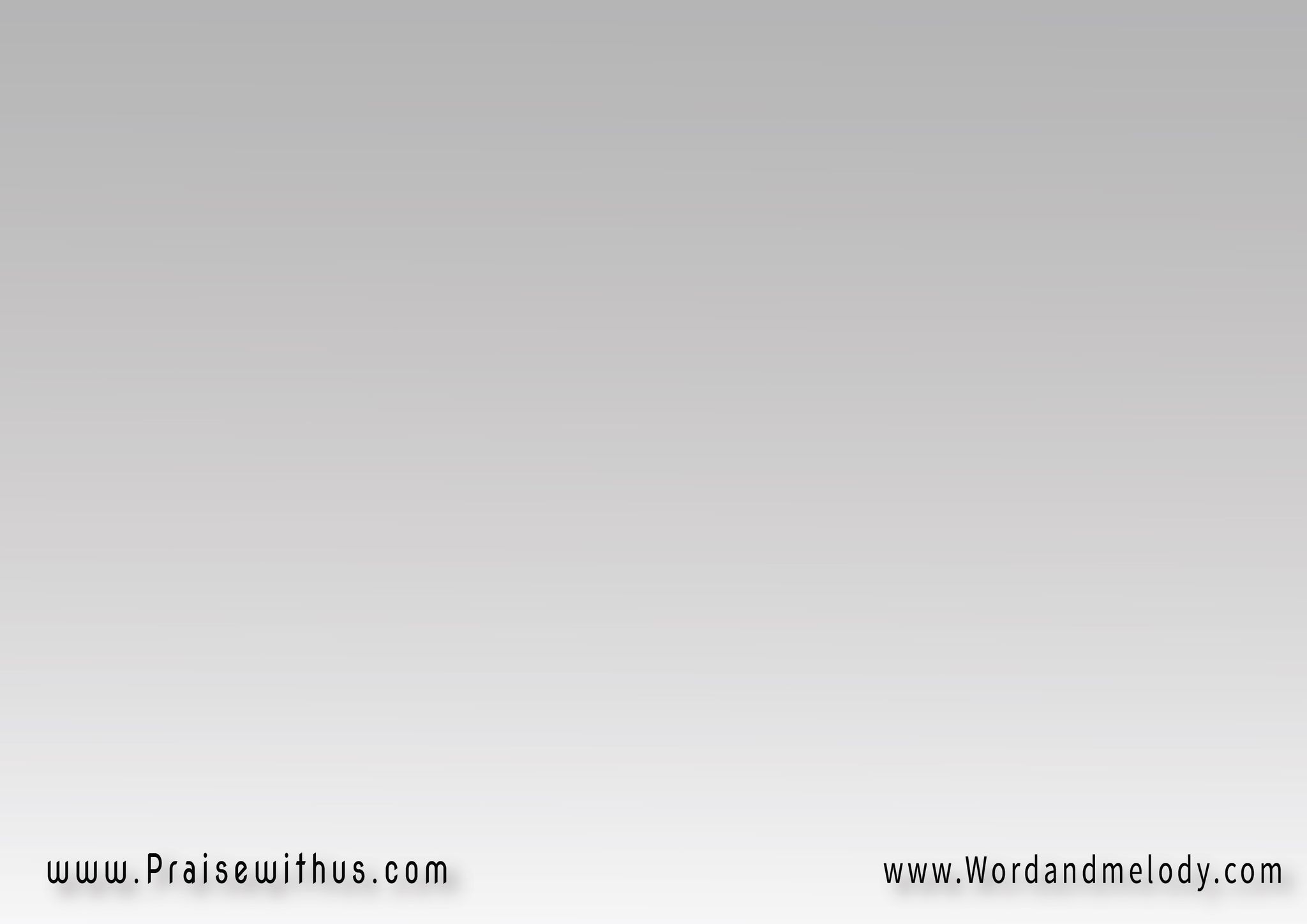 أتراني قد سمعت صوت ربي يسأل:ها خلاصي قد أخذت كيف لست تعمل؟ملائكة السما ليسوا مبشرينلذا دعوتك (هيا فكن أمين) 2
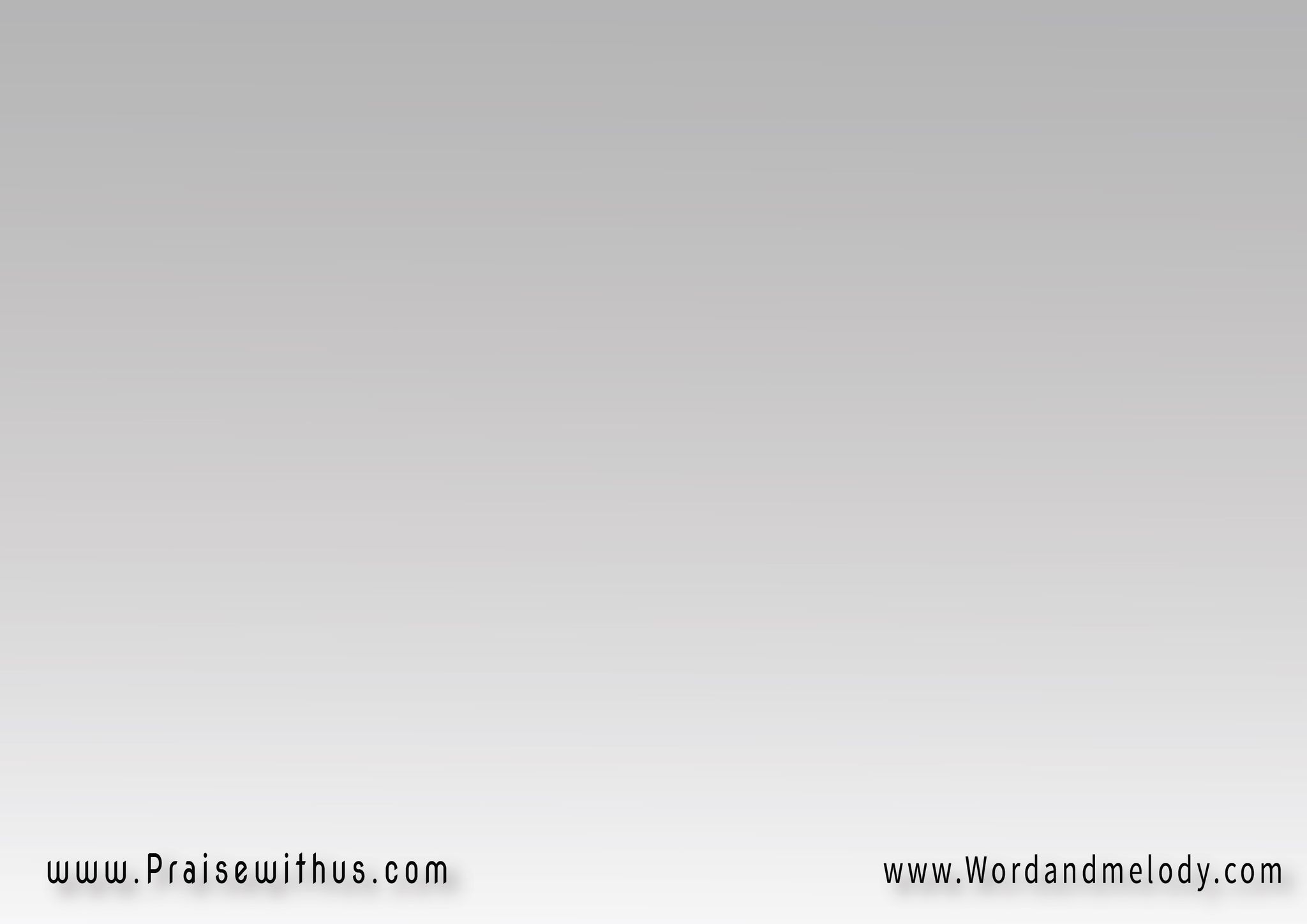 كم أناس يبحثون عن طريق للنجاةمن شرور مهلكات ستدمر الحياةأفيك رغبة ان يلتقوا بيإليك نعمتي (وآت بهم لي) 2
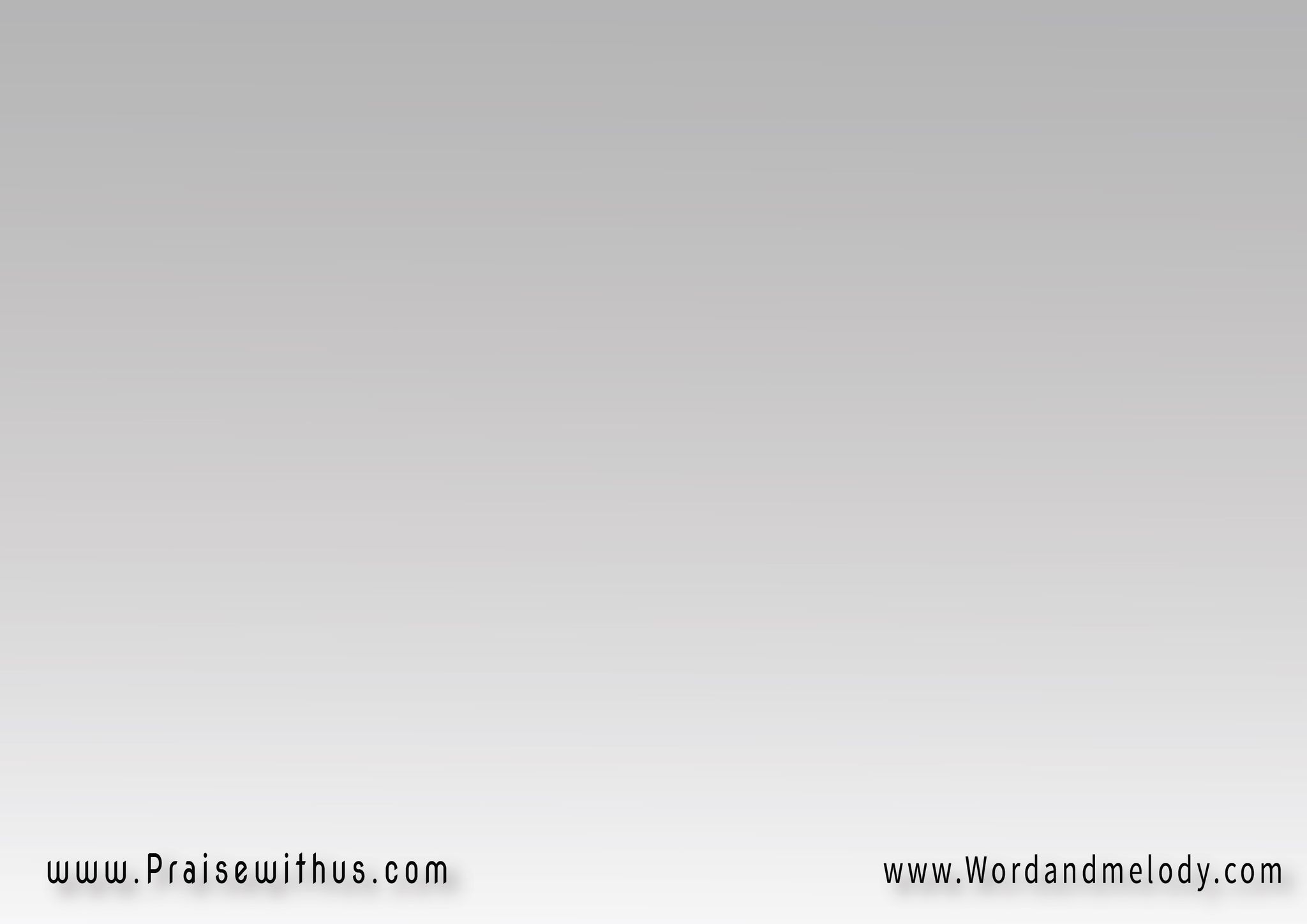 كم أناس يطلبون ابتساما لا ذهبونفوس في إنحناء تحت وطأة التعبتحتاج كلمة تخفف الآلامكذا محبة (وليس للملام) 2
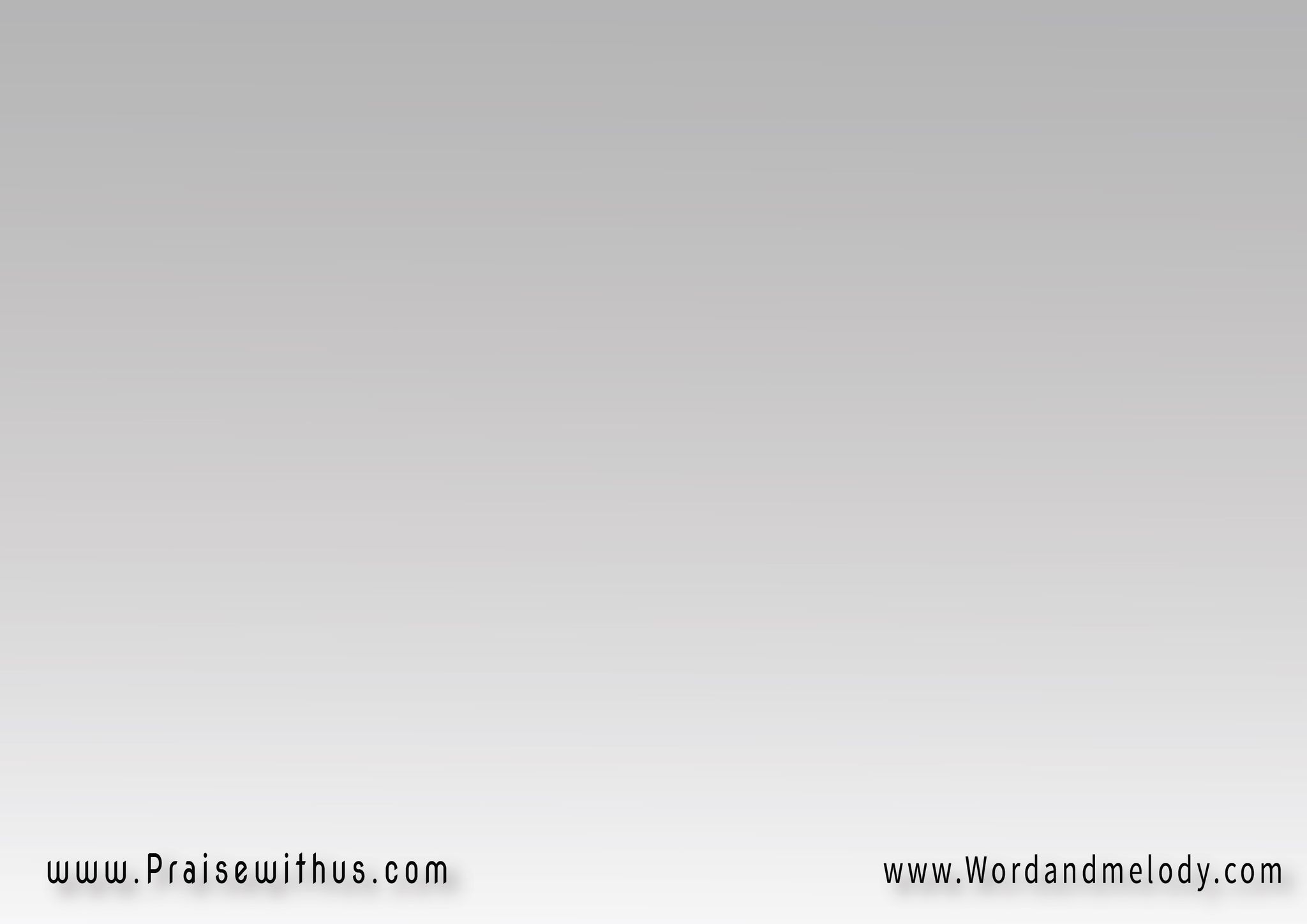 أنت ان اعطيت حبا تنفتح كوى السماءكي تفيض بهبات ضعف أضعاف العطاءفالرب قاطع وعدا للأسخياءبالخير يغمر والخصب والنماء
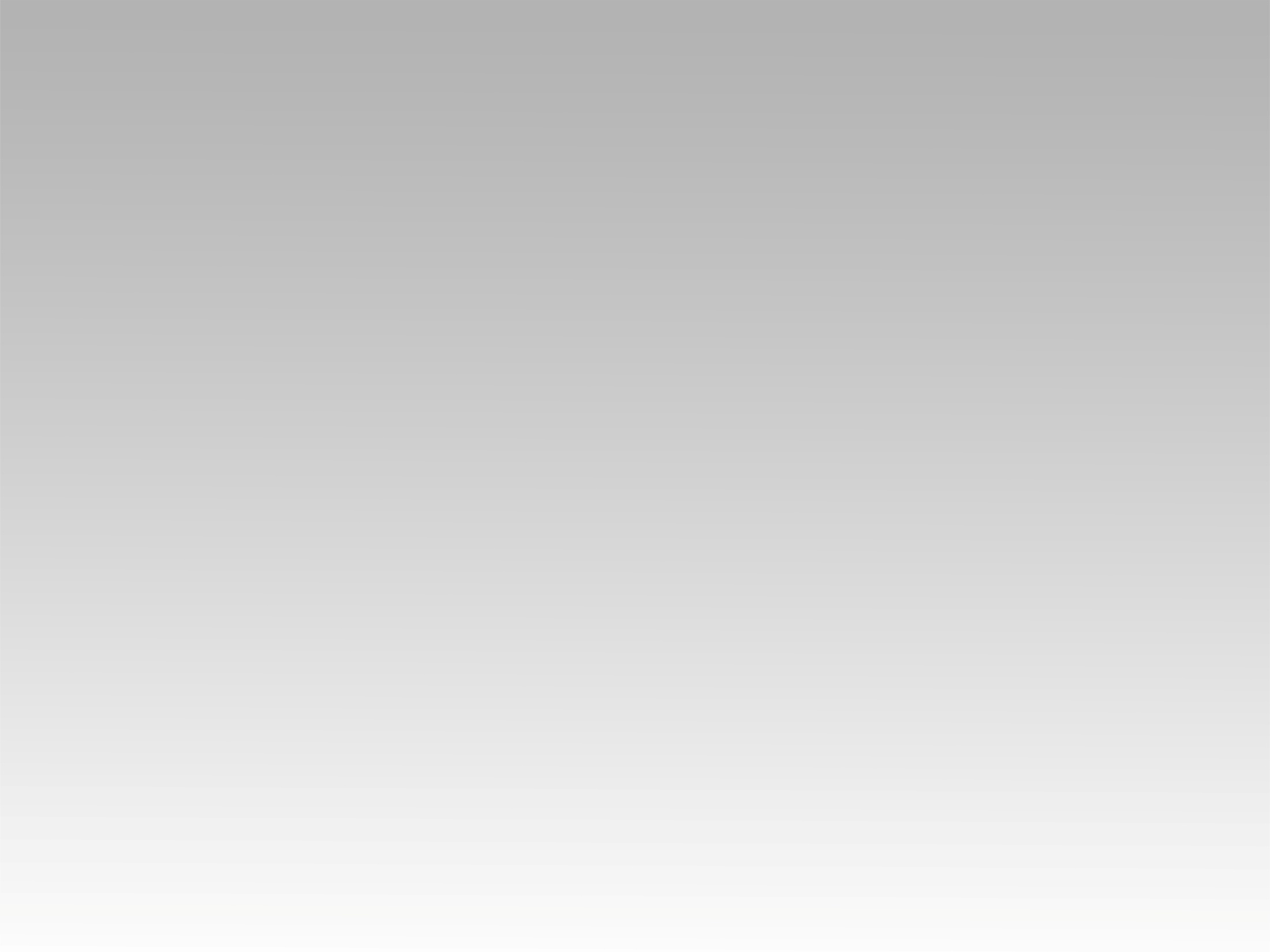 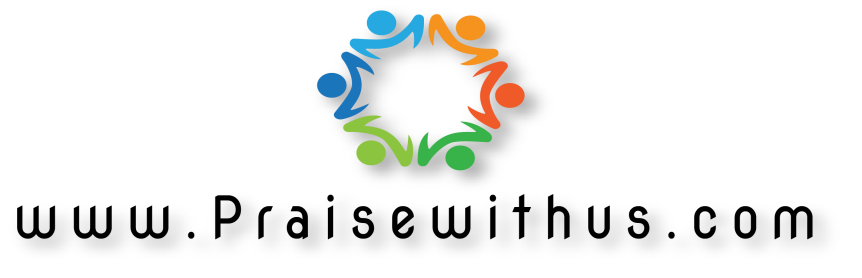